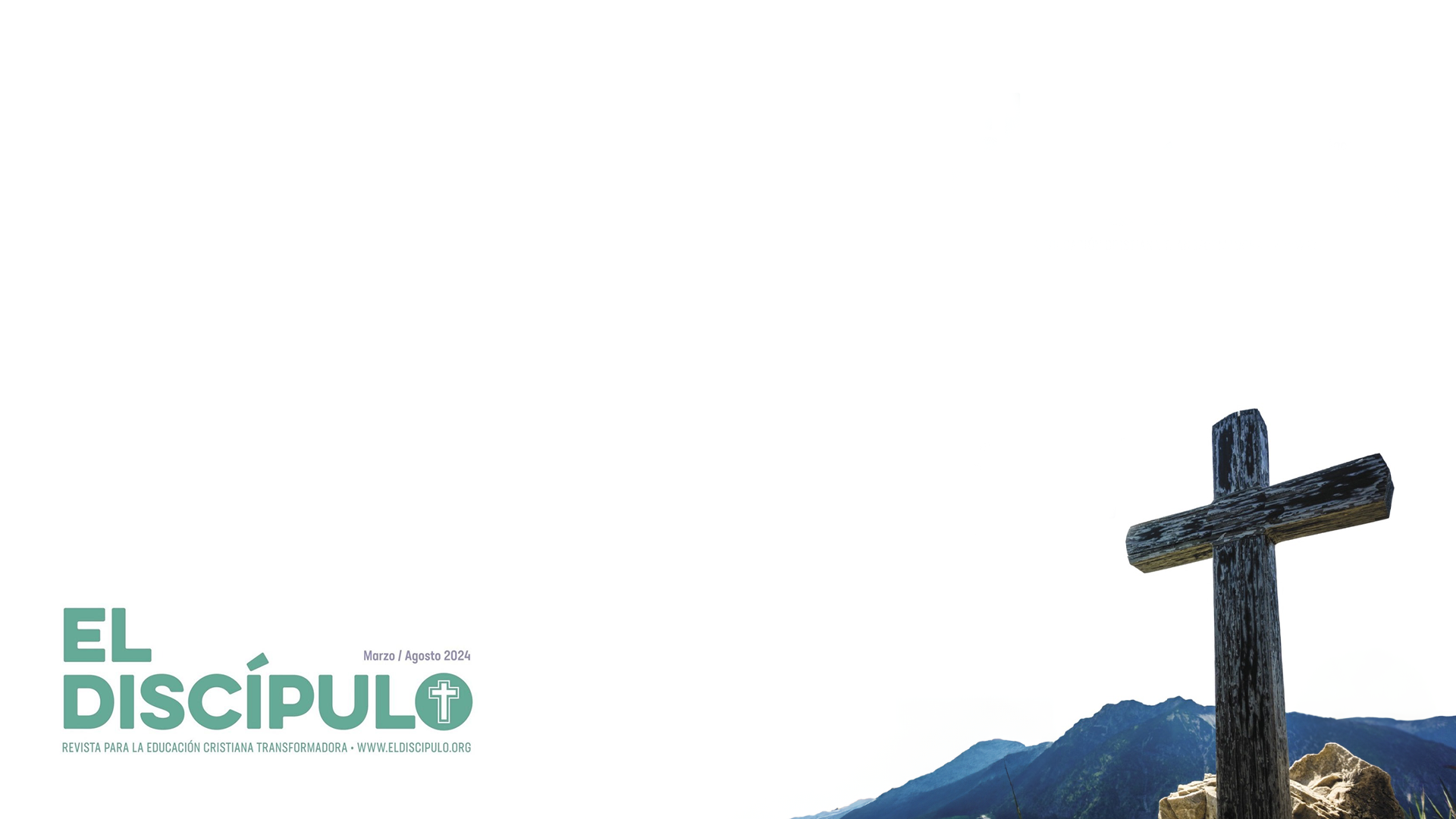 Lección 13¿Quién ha creído?Romanos 10.1-17
«Si confiesas con tu boca que Jesús es el Señor y crees en tu corazón que Dios lo levantó de entre los muertos, serás salvo».
Romanos 10.9
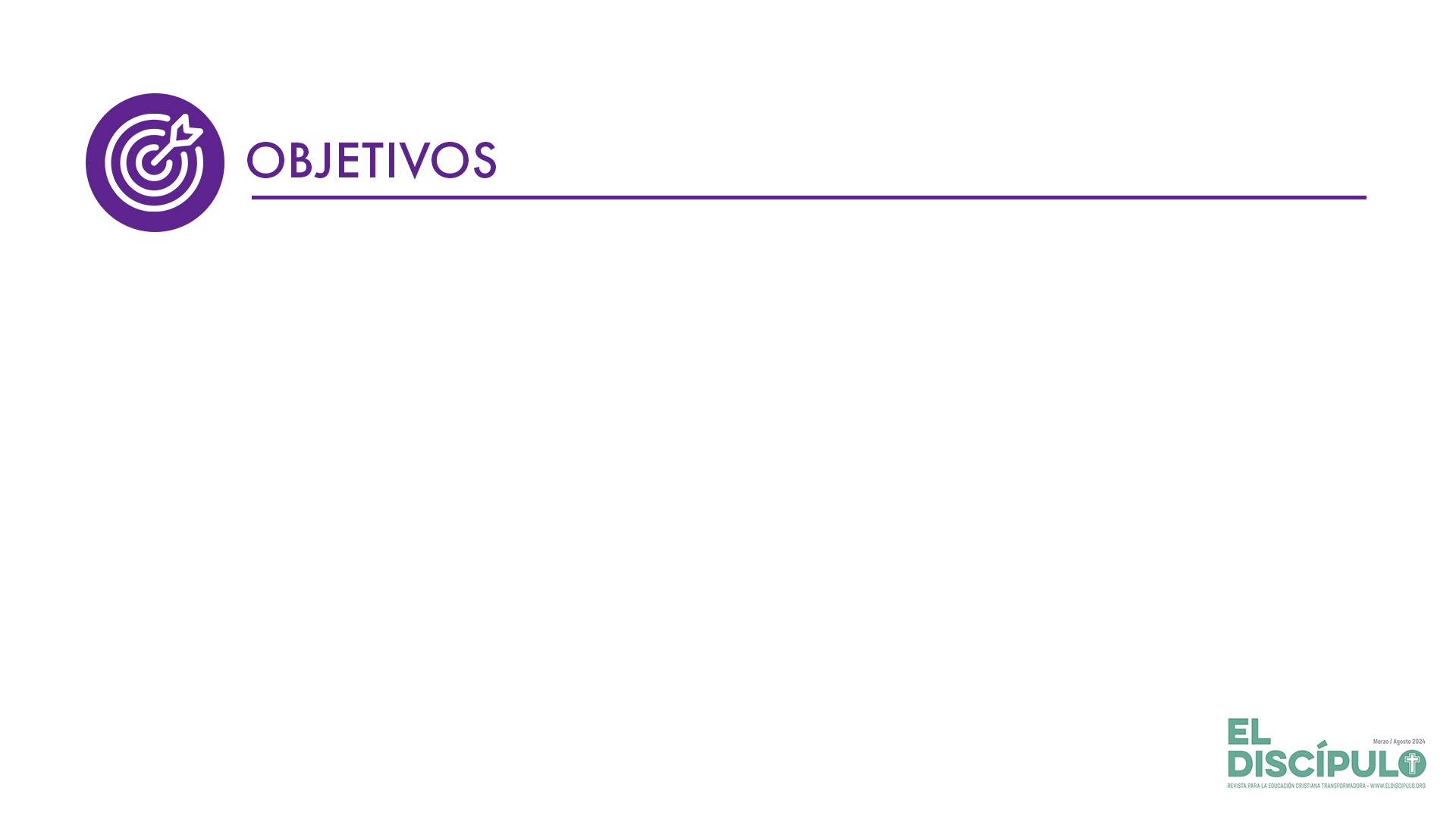 Analizar la importancia de la diferencia que el apóstol Pablo establece entre ampararnos en nuestra propia justicia o descansar en la que proviene de Dios. 
Reflexionar sobre la necesidad de revisar y actualizar nuestras convicciones religiosas para que siempre sean una expresión viva de nuestra fe en Jesucristo. 
Considerar el desafío que nos plantea el texto bíblico de la necesidad de una acción misionera que pueda proveer un alcance efectivo al evangelio de Jesucristo.
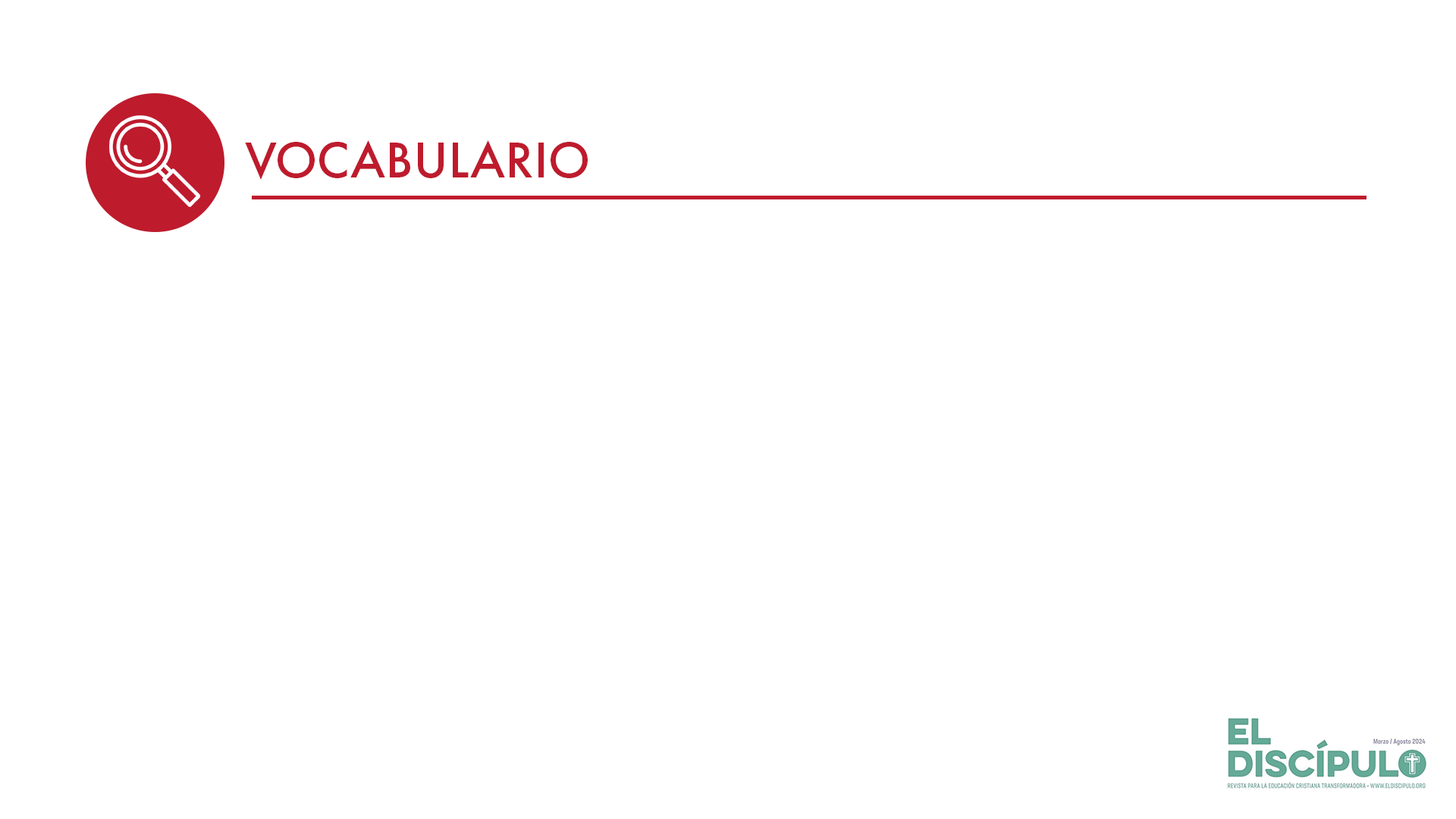 Confesar: En su significado corriente se refiere a declarar o hacer público algo que se mantenía en secreto. En la perspectiva del mensaje de Pablo se refiere, primordialmente, a la manera en que verbalizamos nuestra convicción de que Jesucristo es nuestro Señor y Salvador. Es, también, prometer de manera pública nuestra fidelidad a Dios y a Jesucristo.
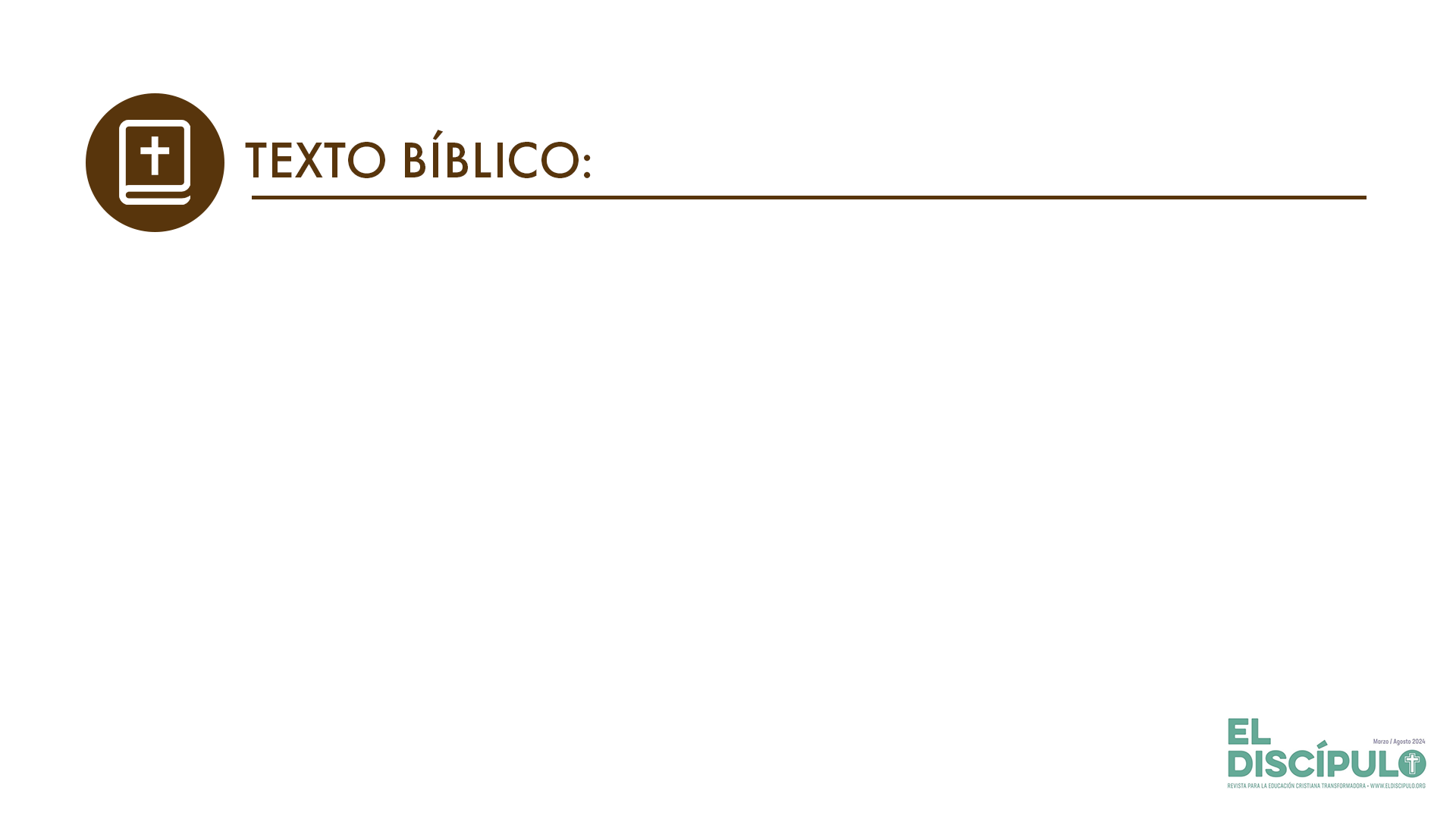 Romanos 10.1-17
VP

1 Hermanos, el deseo de mi corazón y mi oración a Dios por los israelitas es que alcancen la salvación. 

2 En su favor puedo decir que tienen un gran deseo de servir a Dios; sólo que ese deseo no está basado en el verdadero conocimiento.
RVR

1 Hermanos, ciertamente el anhelo de mi corazón, y mi oración a Dios es por la salvación de Israel, 

2 porque yo soy testigo de que tienen celo por Dios, pero no conforme al verdadero conocimiento.
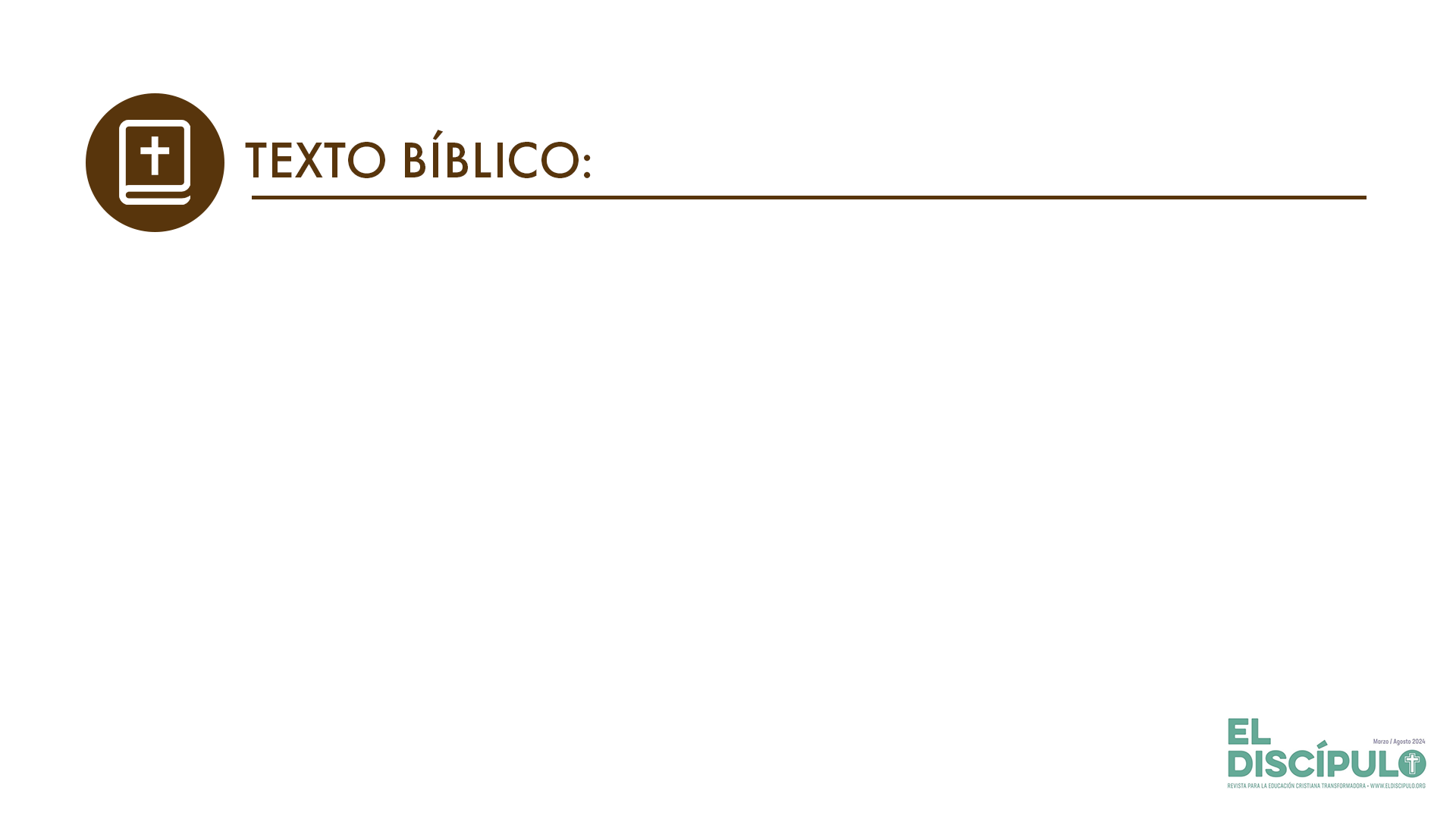 Romanos 10.1-17
VP

3 Pues no reconocen que es Dios quien hace justos a los hombres, y pretenden ser justos por sí mismos; y así no se han sometido a lo que Dios estableció para hacernos justos. 
4 Porque la ley llega a su término con Cristo, y así todos por la fe pueden llegar a ser justos.
RVR

3 Ignorando la justicia de Dios y procurando establecer la suya propia, no se han sujetado a la justicia de Dios, 

4 pues el fin de la Ley es Cristo, para justicia a todo aquel que cree.
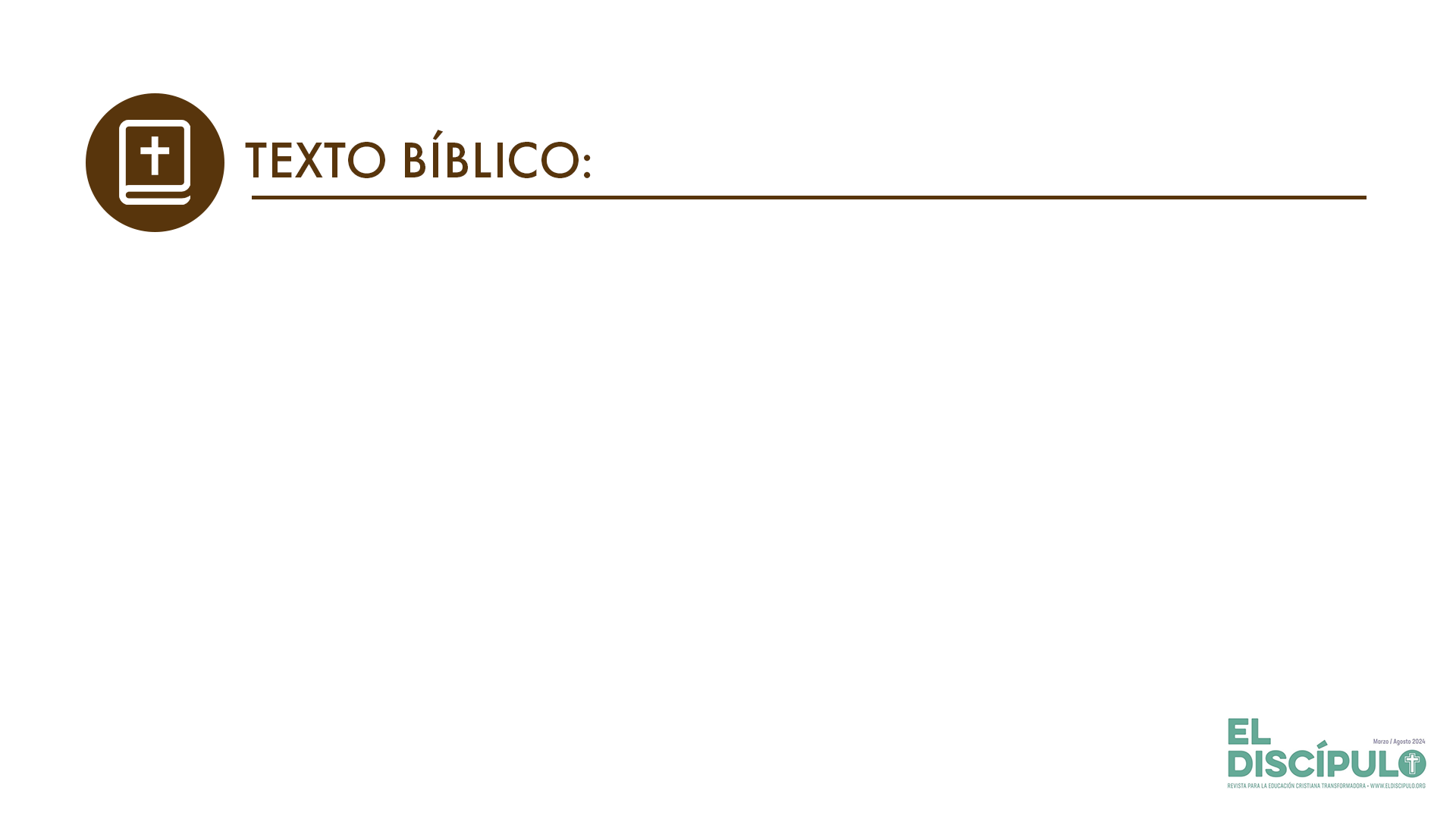 Romanos 10.1-17
VP

5 De la justicia basada en la ley, Moisés escribió esto: «La persona que cumpla la ley, vivirá por ella.» 

6 Pero de la justicia basada en la fe, se dice: «No pienses: “¿Quién subirá al cielo?” —esto es, para hacer que Cristo baje—;
RVR

5 Moisés escribe así de la justicia que es por la Ley: «El hombre que haga estas cosas vivirá por ellas.» 

6 Pero de la justicia que es por la fe, dice así: «No digas en tu corazón: “¿Quién subirá al cielo?” (Esto es, para traer abajo a Cristo).
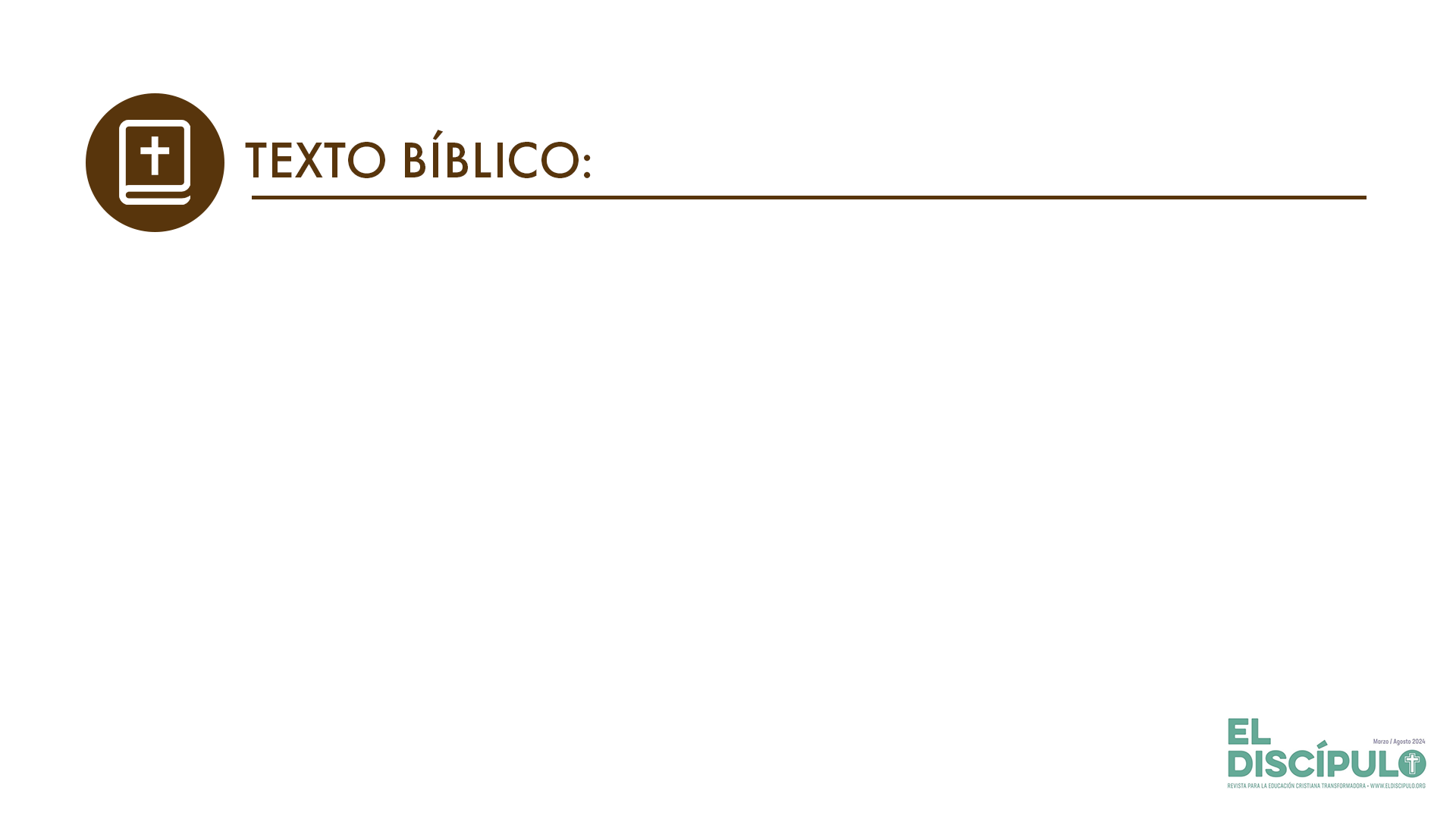 Romanos 10.1-17
VP

7 o “¿Quién bajará al abismo?”» —esto es, para hacer que Cristo suba de entre los muertos. 

8 ¿Qué es, pues, lo que dice?: «La palabra está cerca de ti, en tu boca y en tu corazón.» Esta palabra es el mensaje de fe que predicamos.
RVR

7 Ni digas, “¿quién descenderá al abismo?” (Esto es, para hacer subir a Cristo de entre los muertos)». 

8 Pero ¿qué dice?: «Cerca de ti está la palabra, en tu boca y en tu corazón.» Ésta es la palabra de fe que predicamos:
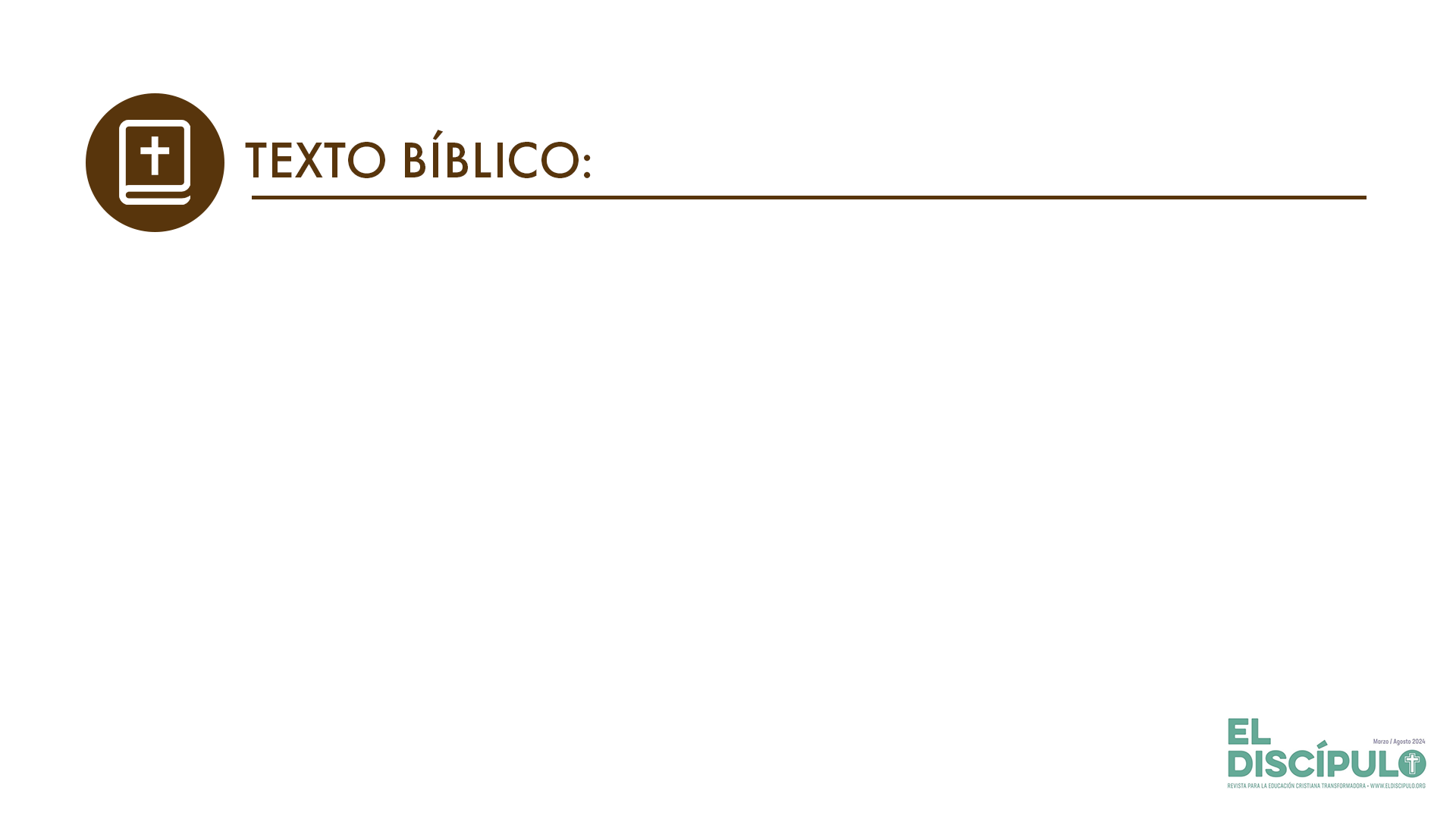 Romanos 10.1-17
VP

9 Si con tu boca reconoces a Jesús como Señor, y con tu corazón crees que Dios lo resucitó, alcanzarás la salvación. 

10 Pues con el corazón se cree para alcanzar la justicia, y con la boca se reconoce a Jesucristo para alcanzar la salvación.
RVR

9 Si confiesas con tu boca que Jesús es el Señor y crees en tu corazón que Dios lo levantó de entre los muertos, serás salvo, 

10 porque con el corazón se cree para justicia, pero con la boca se confiesa para salvación.
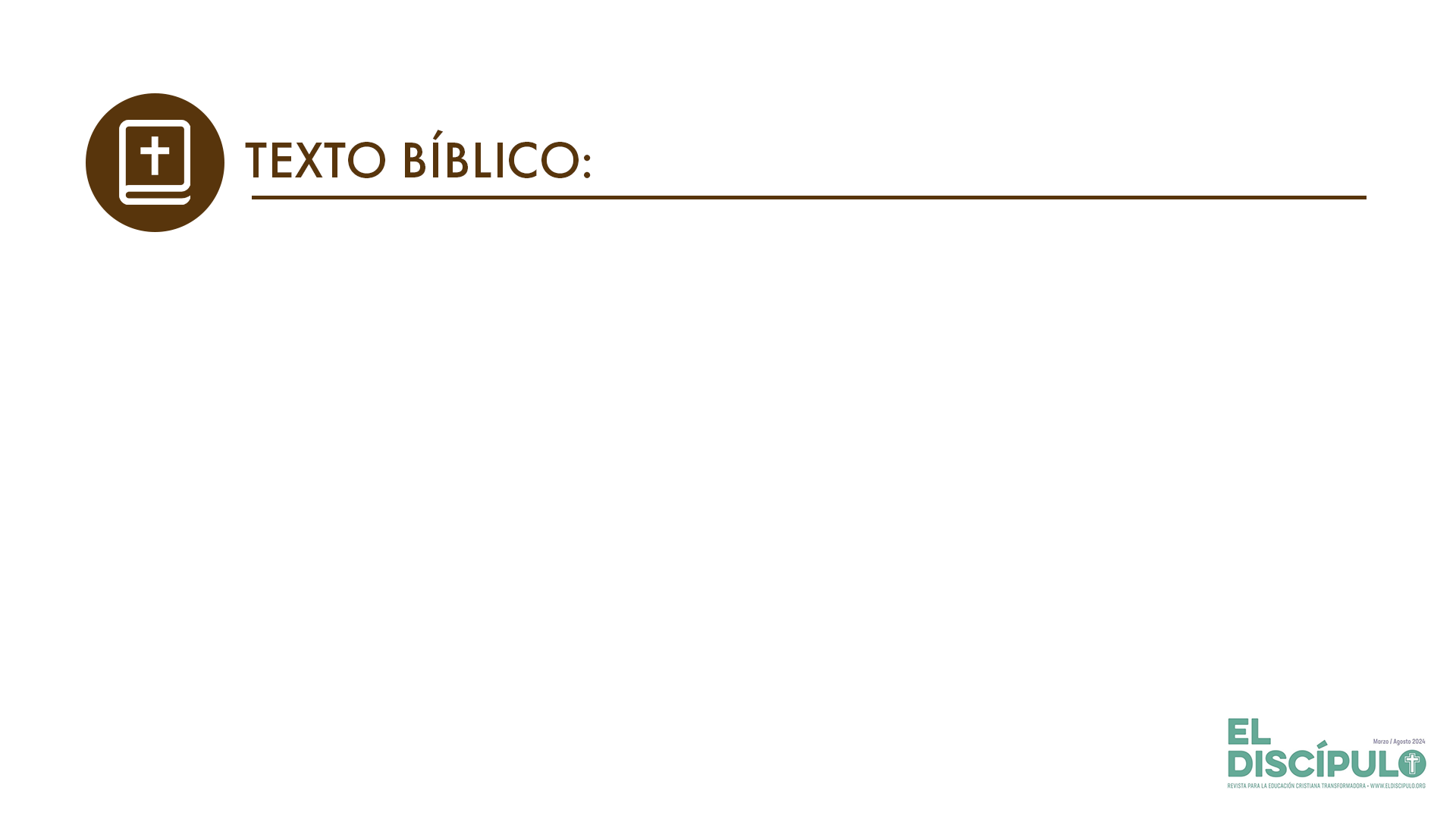 Romanos 10.1-17
VP

11 La Escritura dice: «El que confíe en él, no quedará defraudado.» 

12 No hay diferencia entre los judíos y los no judíos; pues el mismo Señor es Señor de todos, y da con abundancia a todos los que lo invocan.
RVR

11 La Escritura dice: «Todo aquel que en él cree, no será defraudado», 

12 porque no hay diferencia entre judío y griego, pues el mismo que es Señor de todos, es rico para con todos los que lo invocan;
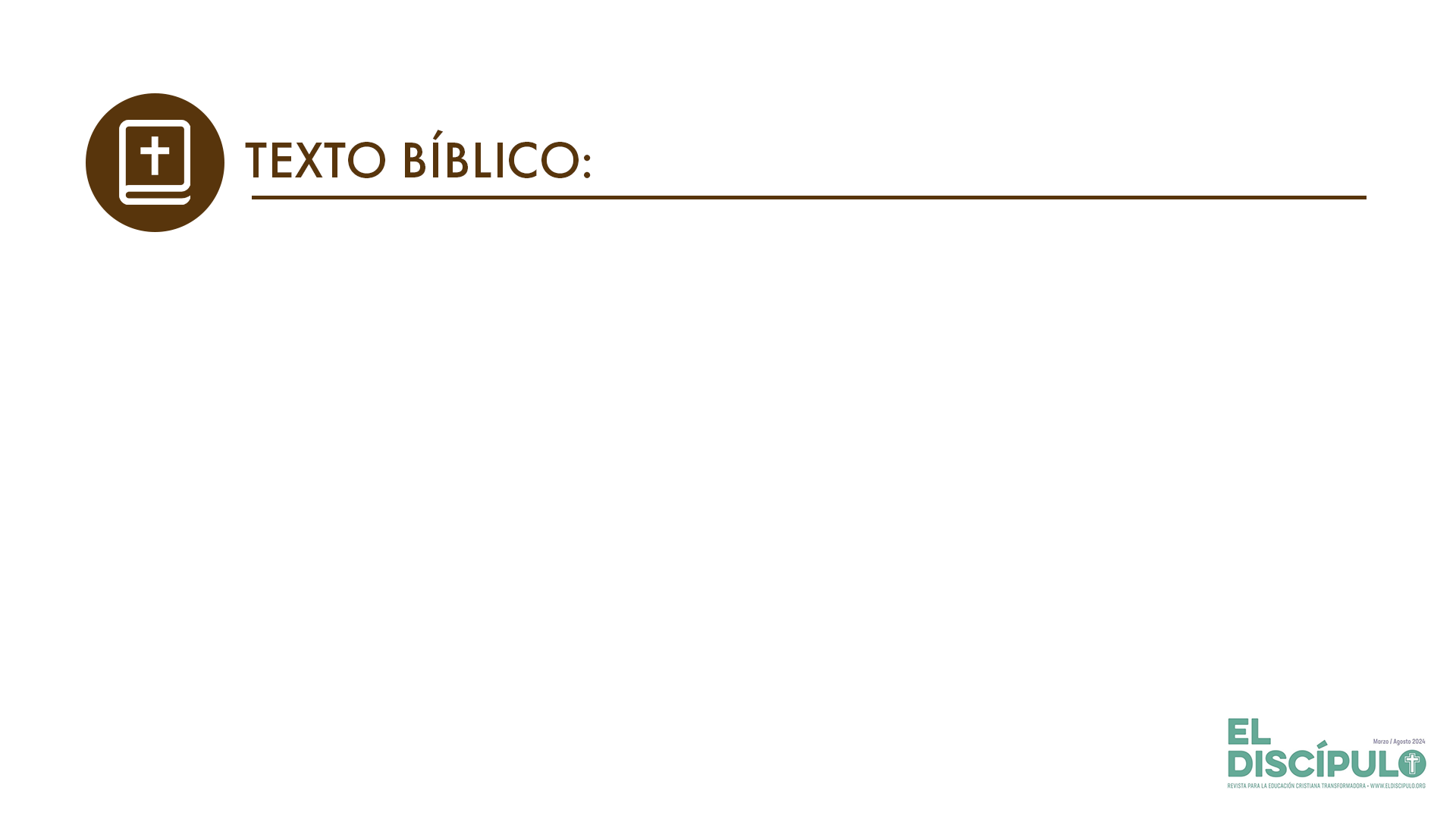 Romanos 10.1-17
VP

13 Porque esto es lo que dice: «Todos los que invoquen el nombre del Señor, alcanzarán la salvación.» 
14 Pero ¿cómo van a invocarlo, si no han creído en él? ¿Y cómo van a creer en él, si no han oído hablar de él? ¿Y cómo van a oír, si no hay quien les anuncie el mensaje?
RVR

13 ya que todo aquel que invoque el nombre del Señor, será salvo. 

14 ¿Cómo, pues, invocarán a aquel en el cual no han creído? ¿Y cómo creerán en aquel de quien no han oído? ¿Y cómo oirán sin haber quien les predique?
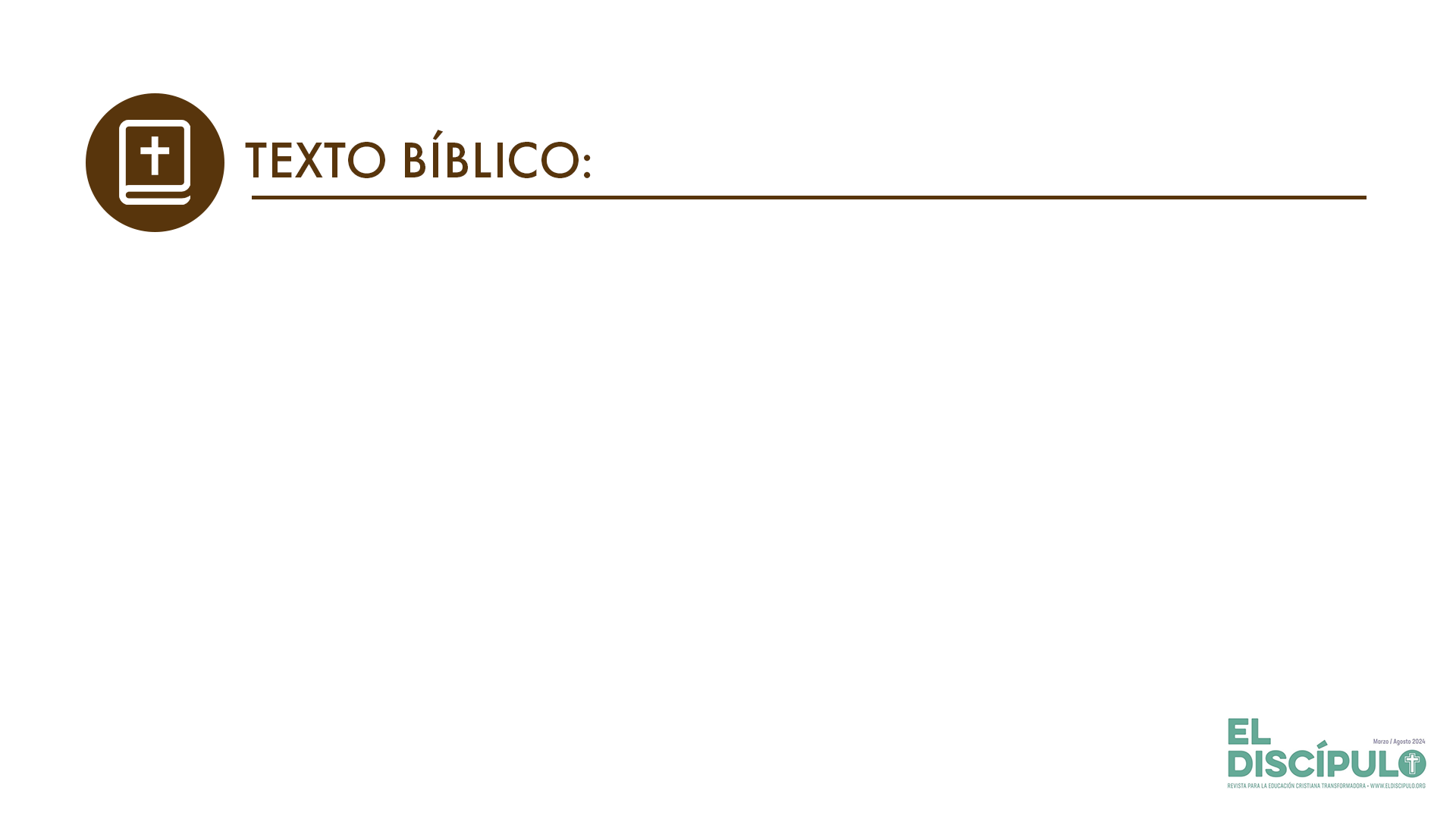 Romanos 10.1-17
VP

15 ¿Y cómo van a anunciar el mensaje, si no son enviados? Como dice la Escritura: «¡Qué hermosa es la llegada de los que traen buenas noticias!». 

16 Pero no todos han aceptado el evangelio. Es como dice Isaías: «Señor, ¿quién ha creído al oír nuestro mensaje?»
RVR

15 ¿Y cómo predicarán si no son enviados? Como está escrito: «¡Cuán hermosos son los pies de los que anuncian la paz, de los que anuncian buenas nuevas!» 

16 Pero no todos obedecieron al evangelio, pues Isaías dice: «Señor, ¿quién ha creído a nuestro anuncio?»
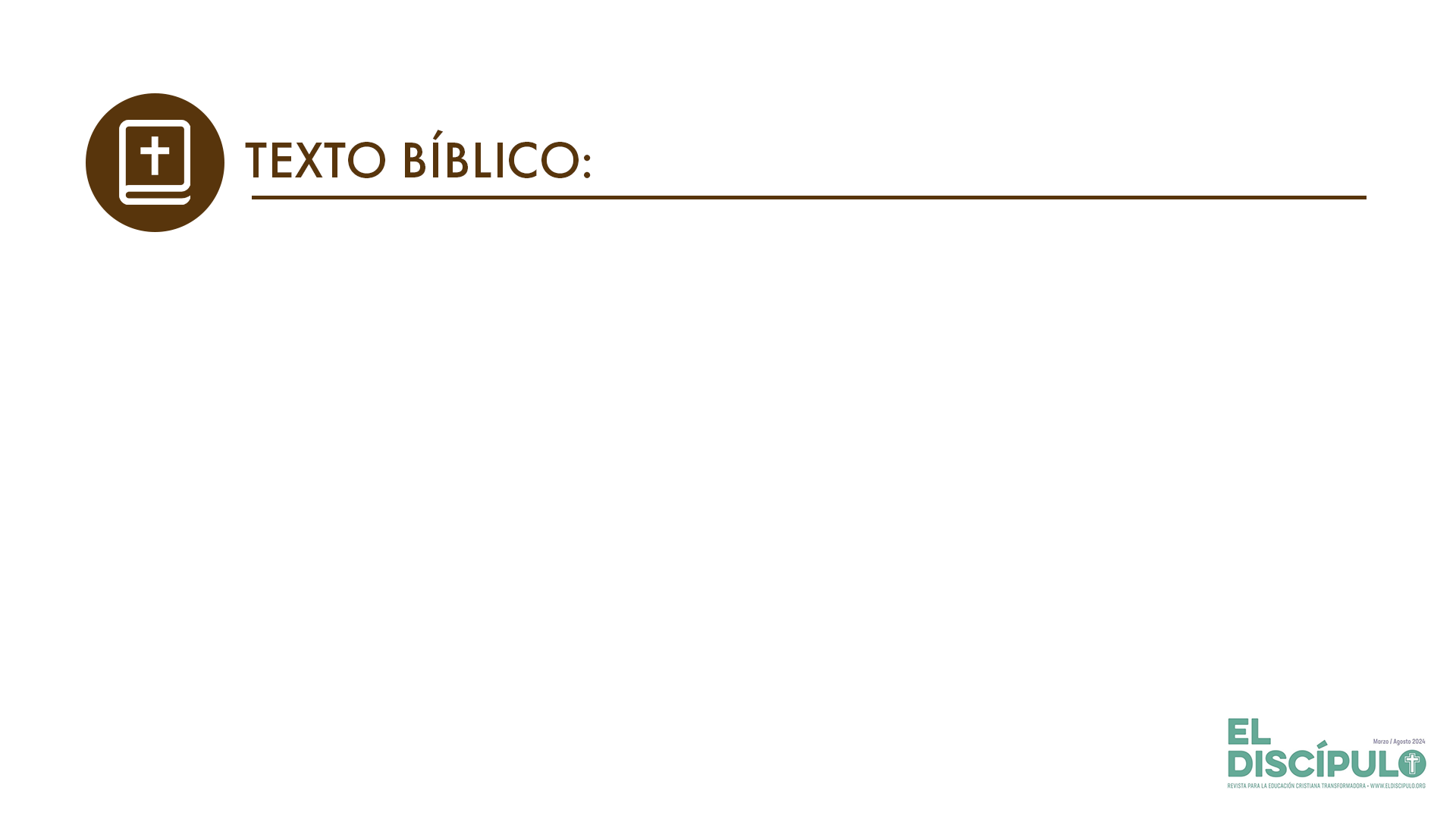 Romanos 10.1-17
VP

17 Así pues, la fe nace al oír el mensaje, y el mensaje viene de la palabra de Cristo.
RVR

17 Así que la fe es por el oír, y el oír, por la palabra de Dios.
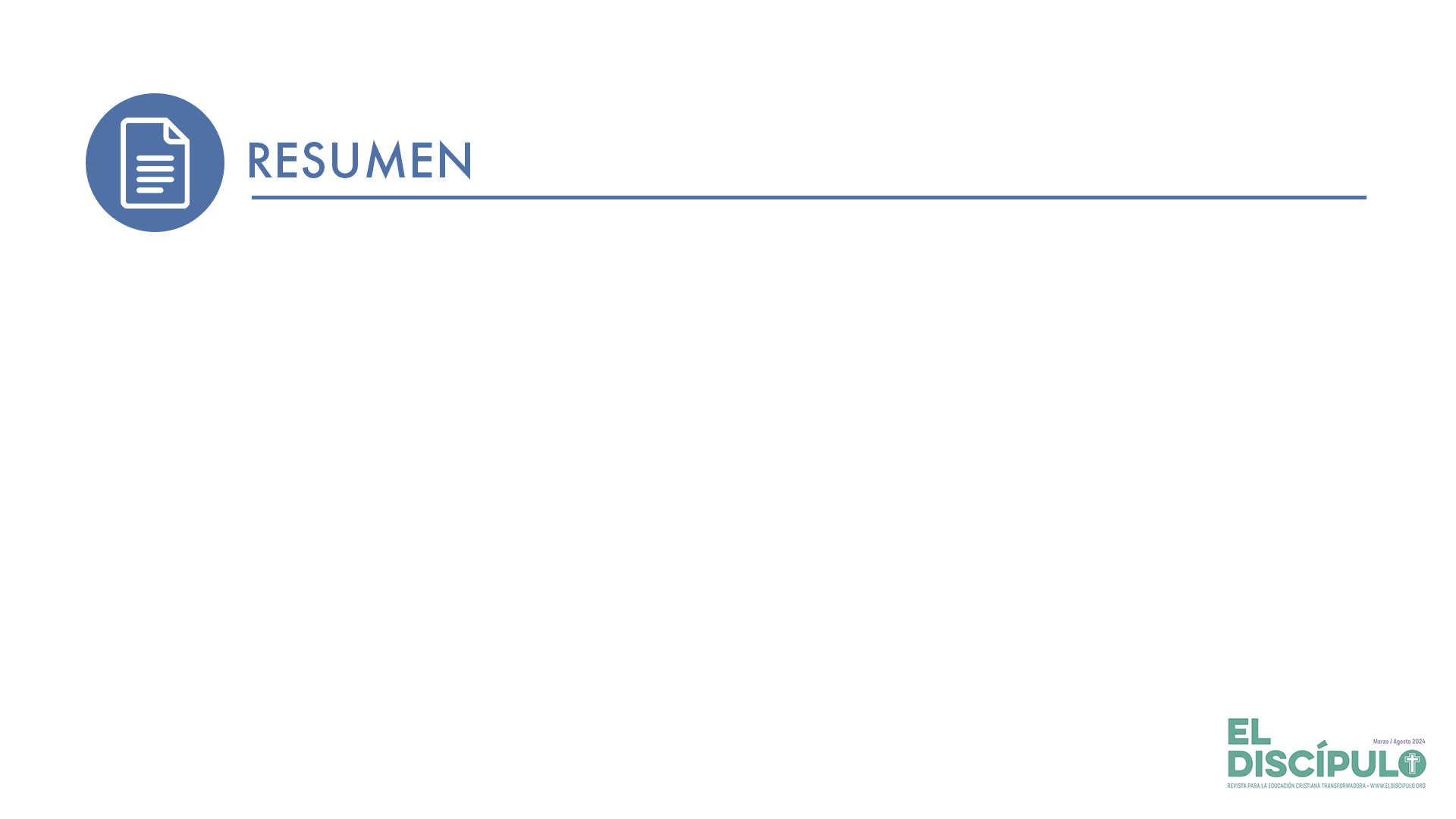 Vivir apegados al reduccionismo de tradiciones y visiones de vida que no permiten que se pueda experimentar el dinamismo que debe orientar nuestros pensamientos y emociones es mantenernos en un inmovilismo enfermizo que no se abre a nuevas posibilidades. 
Las palabras del apóstol Pablo nos desafían a poder estar dispuestos, accesibles, a que nos conduzca un principio rector que no es otro que la fe en Jesucristo como la auténtica justicia de Dios ofrecida para nosotros más allá de las limitaciones de nuestros propios recursos.
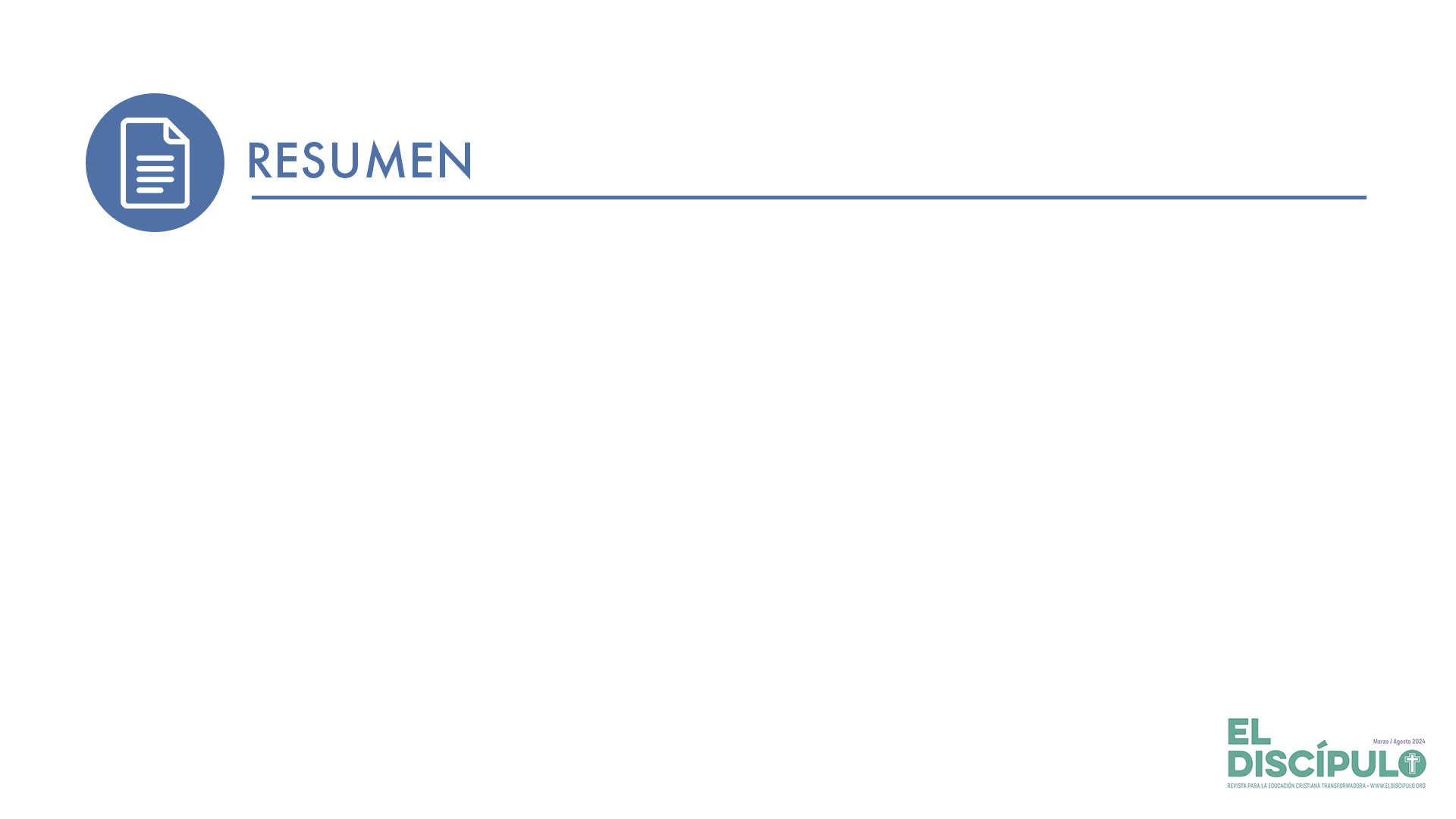 El ejercicio que hizo el Apóstol de reformular principios y perspectivas religiosas de la fe de Israel es un importante paradigma para nosotros hoy de cómo, desde nuestra realidad, nos relacionamos con los contenidos del texto bíblico. 
En su mensaje a los creyentes en Roma, Pablo plantea una nueva dimensión de la justicia de Dios manifestada en la fe en Jesucristo, expresada en un alcance universal.
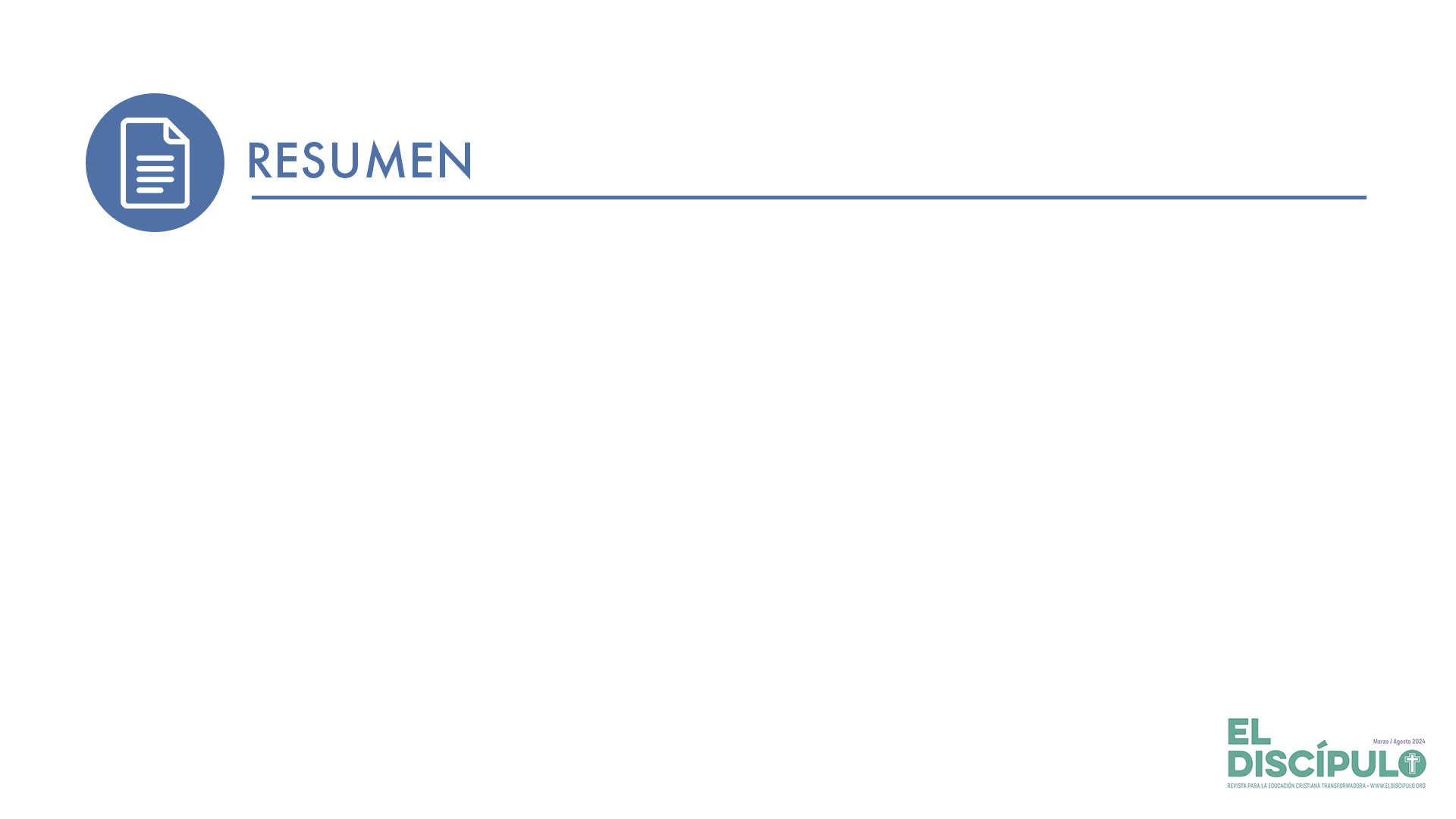 Pablo reconoce que para que este alcance universal del evangelio de Jesucristo tenga verdadera concreción es necesaria una agenda intencional y estructurada de acción misionera.
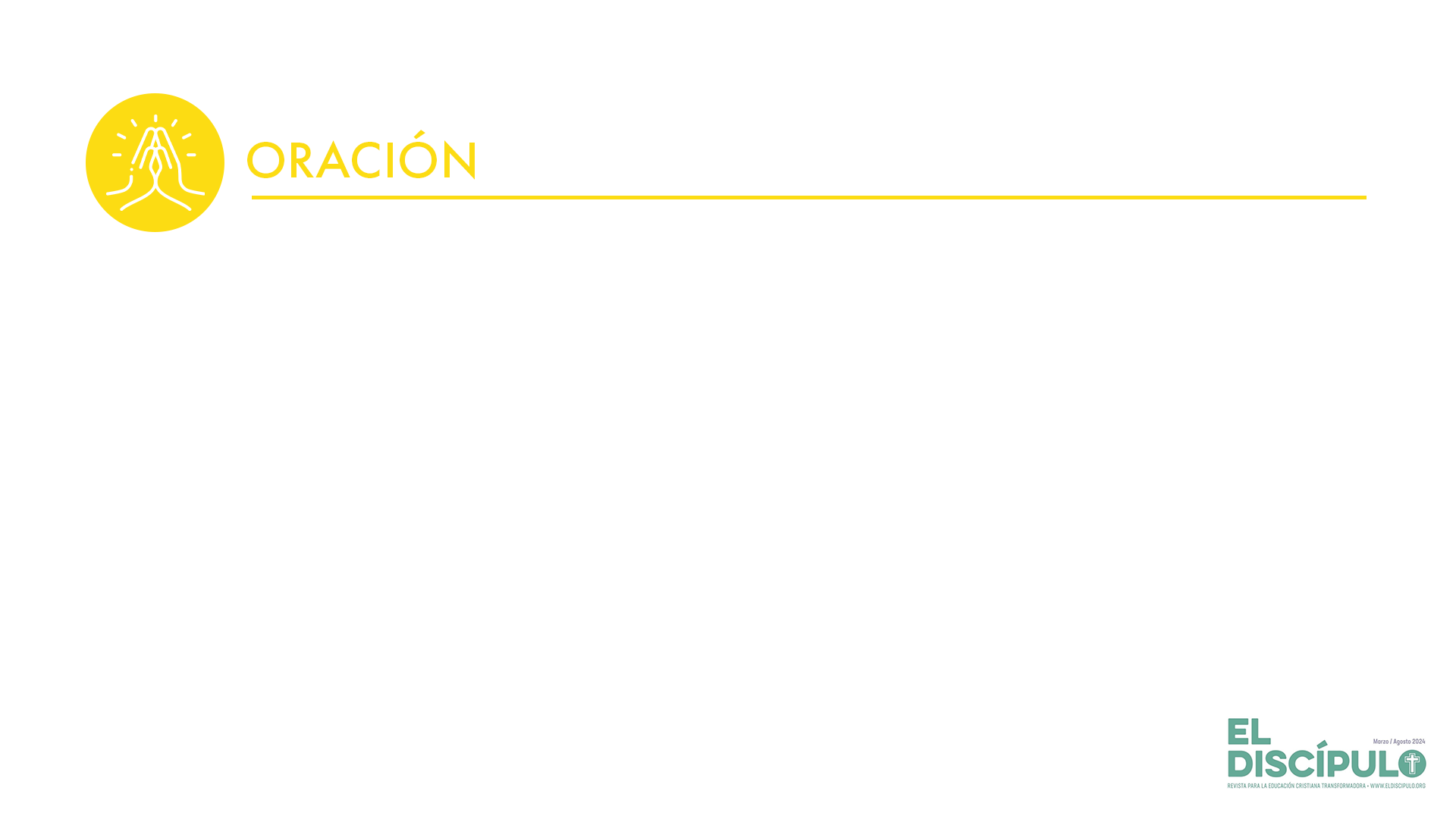 Señor y Dios que puedes iluminar y fortalecer los fundamentos de nuestra espiritualidad, ayúdanos a afirmar cada día nuestra certeza de que en la fe en tu hijo Jesucristo podemos ser partícipes de tu justicia divina. Danos la firmeza y claridad espiritual para poder corregir con humildad y amor a los que aún están atados a tradiciones paralizantes. Ayúdanos a imprimir un sentido misionero a nuestra fe. En Jesucristo te lo pedimos. Amén.